A portion of the proceeds from this stand help support Boy Scout Troop 17
The BSA provides a program for young people that builds character, trains them in the responsibilities of participating citizenship, and develops personal fitness.
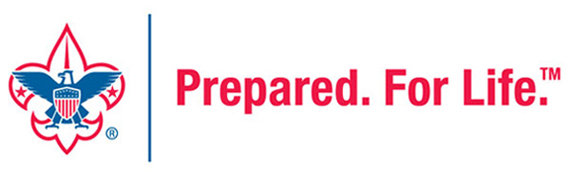